Chapter 3
Cost and their behaviour
Objectives
After studying this topic you should be able to:

Understand a range of cost concepts that underpin decision-making
Identify the elements of cost and the main ways of classifying costs
Understand what is meant by direct/indirect; variable/fixed costs
Be able to apply these cost concepts
Understand the implications of different cost structures.
Classifying Costs
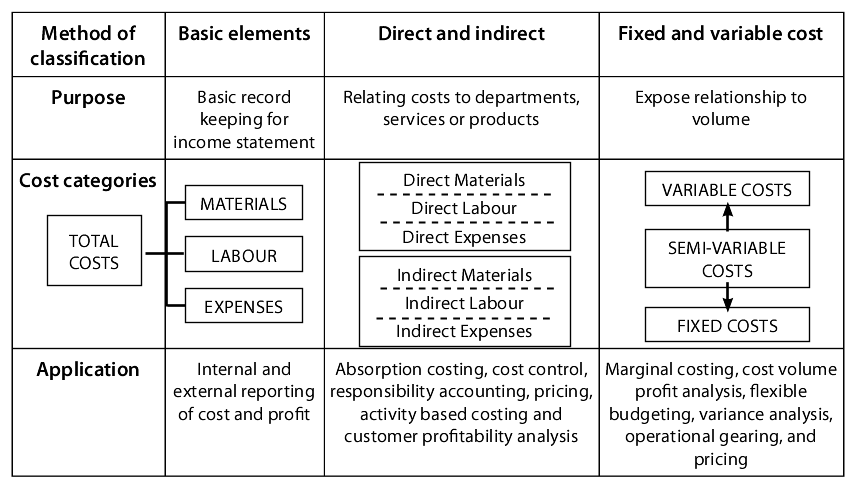 Classifying Costs
Basic Elements of Cost - identified in terms of the basic resources of materials, labour and expenses necessary to produce a product or service
 
Direct and Indirect Costs - attributed or assigned to a specific product or service. This method of classification is used for management control purposes 

Cost behaviour - relating to behaviour, how costs behave in different circumstances. Probably the most useful and important for managers, used for management planning and decision-making.
Direct and Indirect Costs
Absorption Costing
Absorption costing is an approach to costing that attempts to identify the full cost of a product or service.
Determining full costs requires the identification of direct costs and the allocation of indirect costs. 
This can be used to help set prices and evaluate profitability.
The basis of allocation can affect the cost, e.g. on a cruise liner per cabin, or per meter squared of cabin space, will yield different results.
Variable Cost
A variable cost in total varies in direct proportion to changes in volume of activity
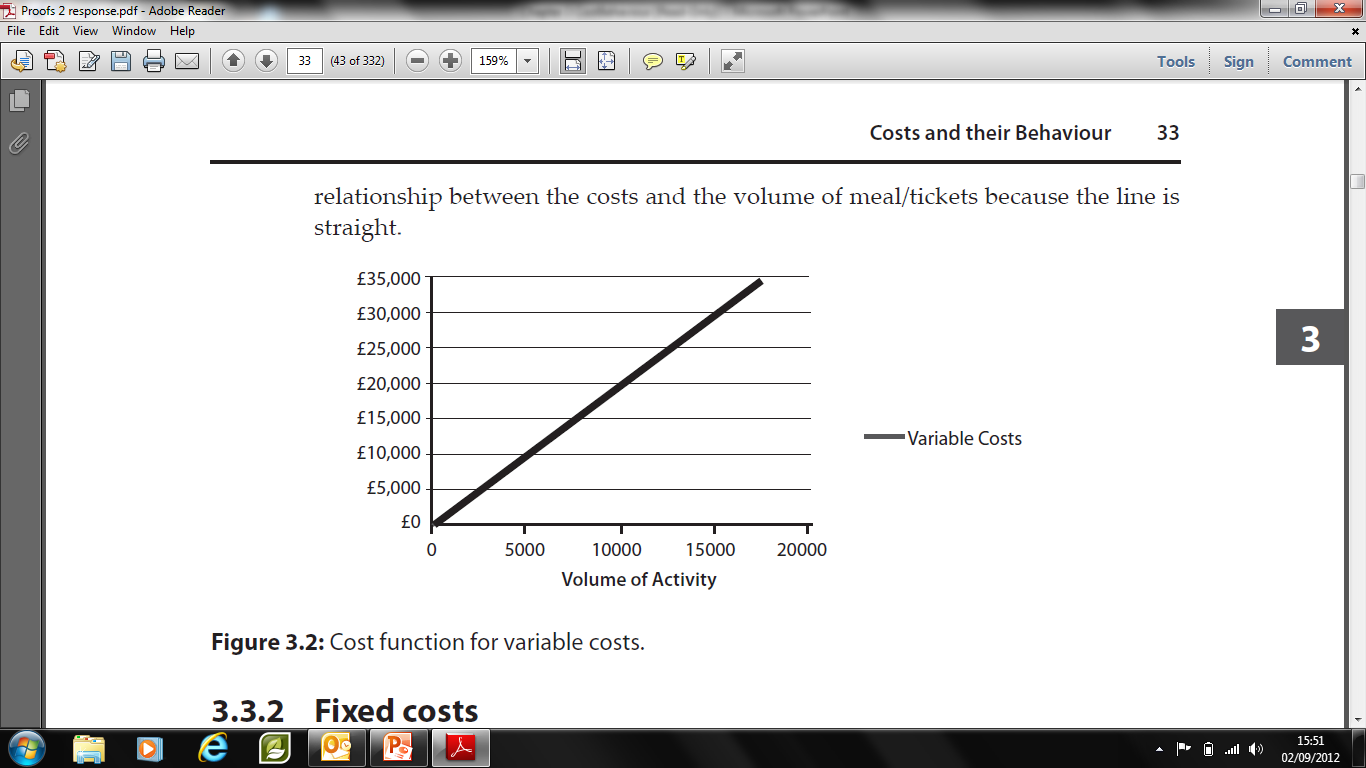 Fixed Cost
A fixed cost is one which in total accrues in relation to the passage of time and that, within limits, tends to be unaffected by fluctuations in activity (output or turnover)
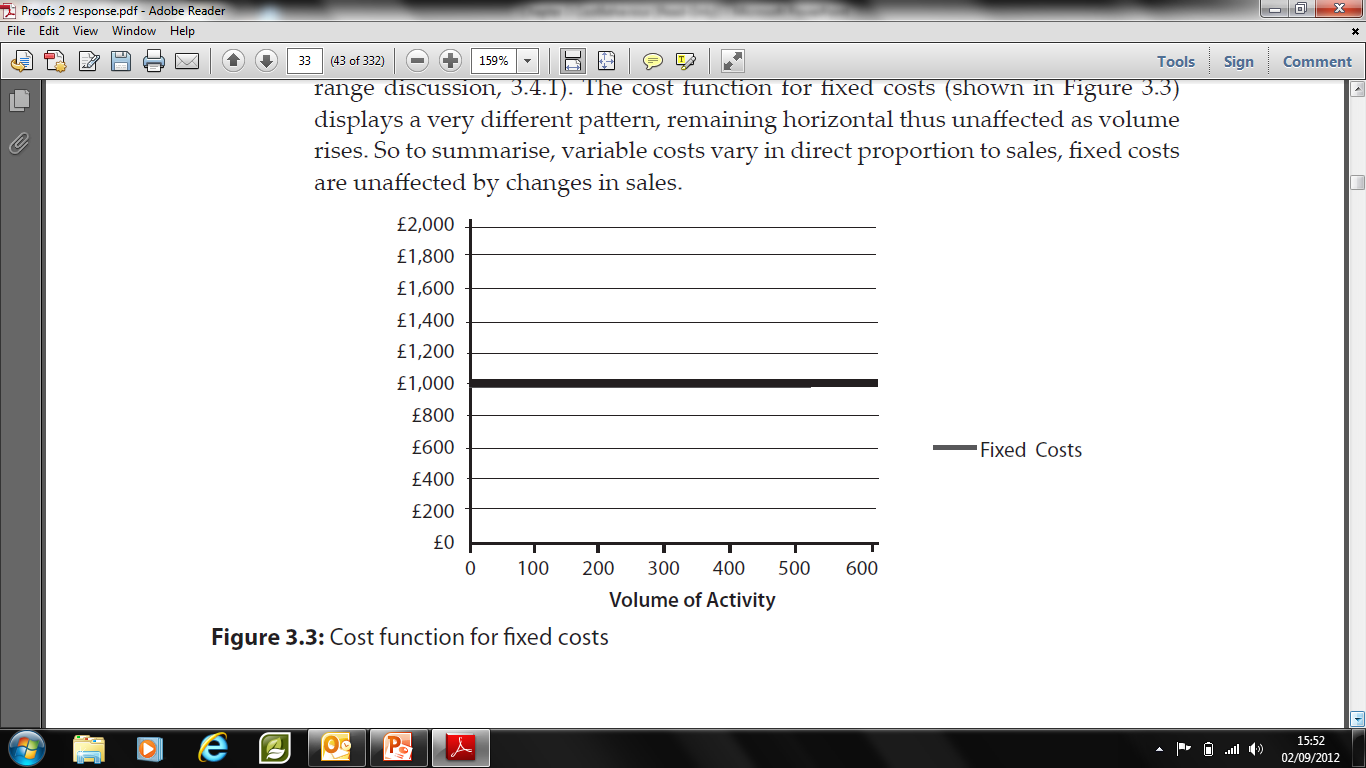 Semi-variable Cost
Semi-variable (or mixed) costs that contain both fixed and variable elements, so is partly affected by fluctuations in volume activity.
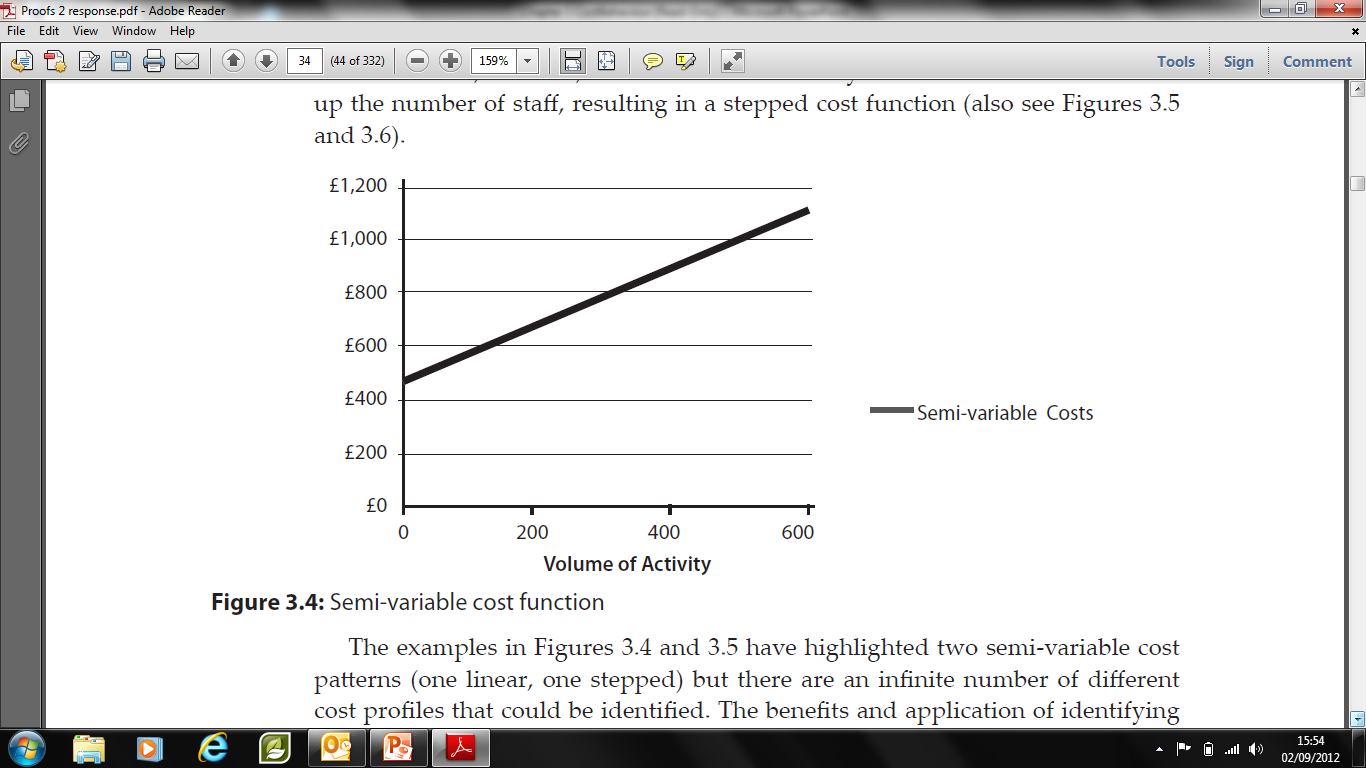 Relevant Range
Assumptions about cost behaviour can only be reliable within specific circumstances and particular range of activity.
This specific range of activity is called the relevant range.
Behaviour of costs outside this range of activity is unknown and likely to change.
Relevant Range
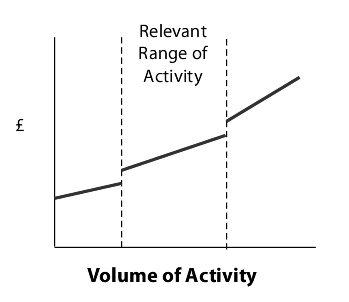 Cost functions and cost estimation
Cost behaviours have been shown as linear cost functions, i.e. take the form of a continuous straight line 
In reality cost functions are usually curvilinear but then cost computations can become extremely complex . 
Linear approximations have been found to be realistic interpretations of cost behaviour patterns; these are used for decision making.
There are three key methods for estimating costs:- High/Low, Scattergraph and Linear Regression.
Cost functions and cost estimation
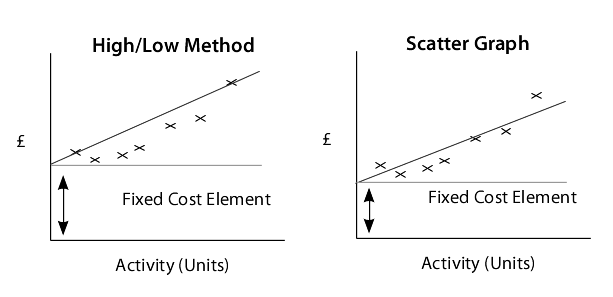 Figure 3.7 Comparison of high/low and scatter graphs
Total costs and unit costs
Cost can be presented and interpreted in two ways, as total costs or as a single unit of cost.
The behaviour of costs depends on the whether the focus is on total or unit costs.

Total Fixed costs remains the same as volume increases, but the unit FC decreases.
Total variable costs increases as volume increases but the unit variable cost stays the same.
Total costs and unit costs
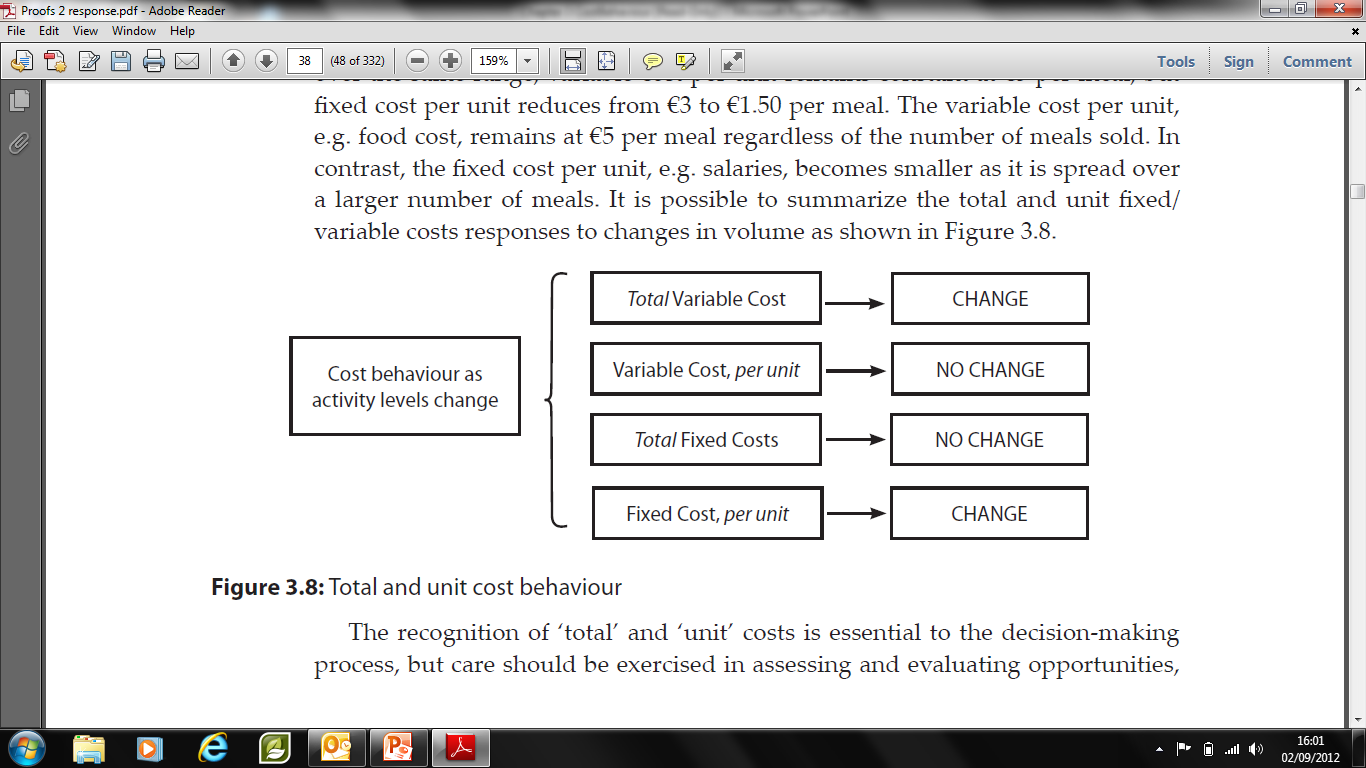 Illustrative Example: Paris Tours
Paris Tours is a small business that offers full day coach trips around Paris city centre and surrounding area. The standard guided tour includes full day coach tour around Paris, with access to the Eiffel Tower, lunch and entry to the Louvre in the afternoon.  

The following forecasts have been prepared for the forthcoming year at varying volumes of activity; low, medium and high.

From the data below it is possible to:-
Identify Variable costs, Fixed Costs and Semi variable.
Separate out the fixed and variable element of the semi variable costs
Work out what the profit would be if they sold 15,000 tours.
Illustrative Example
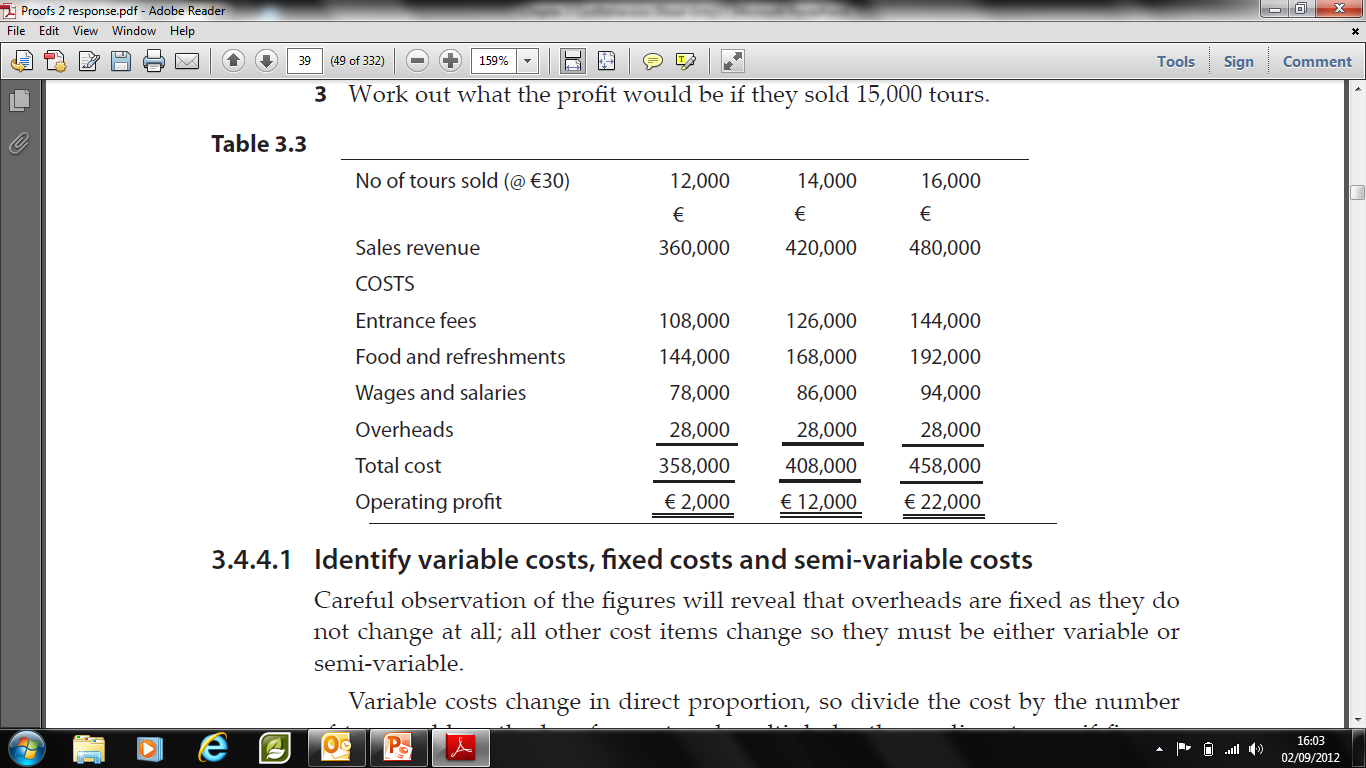 Illustrative Example Paris Tours
Identify Variable costs, Fixed Costs and Semi variable.
Overheads are fixed 

Entrance Fees are variable because there is a direct change €108,000 ÷ 12,000 = €9.00 x 14,000 = €126,000. 

Food and Refreshments also change in direct proportion, working from high forecast to medium €192,000 ÷ 16,000 x 14,000 = € 168,000 (the medium cost for F&R).

Wages and Salaries are not variable 

Separate out the fixed and variable element of the semi variable costs
Work out what the profit would be if they sold 15,000 tours.
Illustrative Example Paris Tours
2.  Separate out the fixed and variable element of the semi variable costs
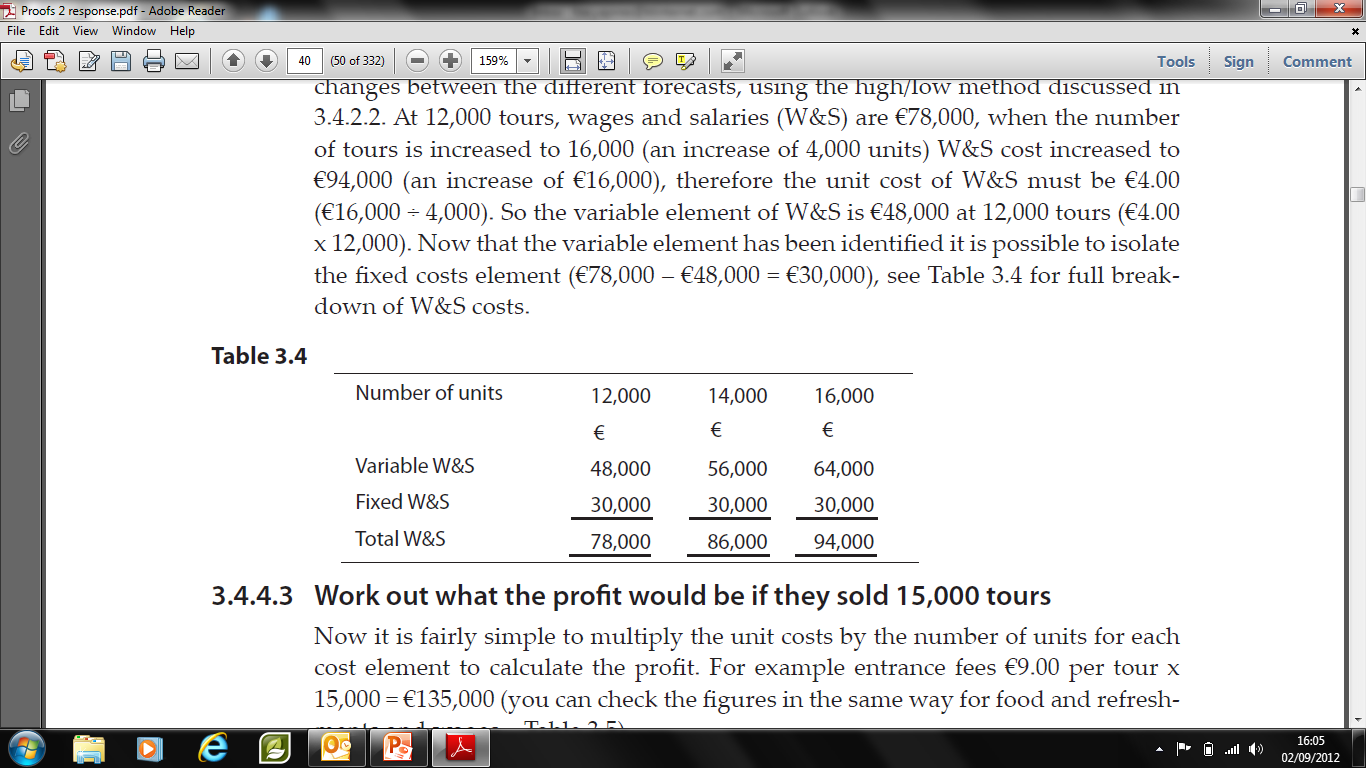 Illustrative Example Paris Tours
3.  Work out what the profit would be if they sold 15,000 tours.
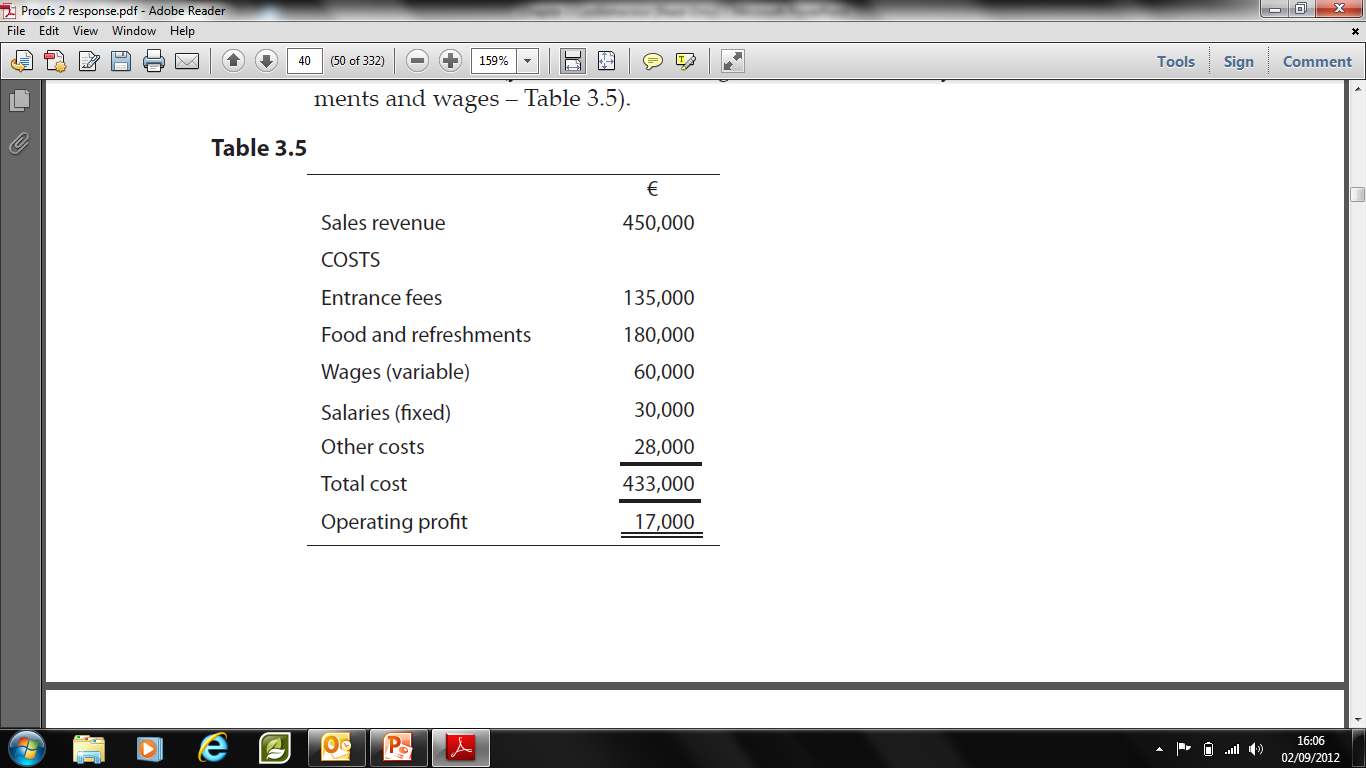 Cost structure and operational gearing
Cost structure refers to the relationship between fixed and variable costs.
Some business’s costs are mainly variable and other businesses exhibit a majority of fixed costs.
It is derived from the nature of the business itself and the way it was set up.
This is a relative scale, where the focus is on the proportion of total costs that are either fixed or variable.
Cost structure and operational gearing
Cost structure is important because it affects the volatility of profits.
Companies with high fixed costs experience greater variation in profits, relative to similar companies with low fixed costs.
When sales increase profit increase faster and further with high fixed costs companies, but when sales decrease profit decreases further too.
Cost structure leads to a market orientation or a cost orientation in businesses.
Cost structure and operational gearing
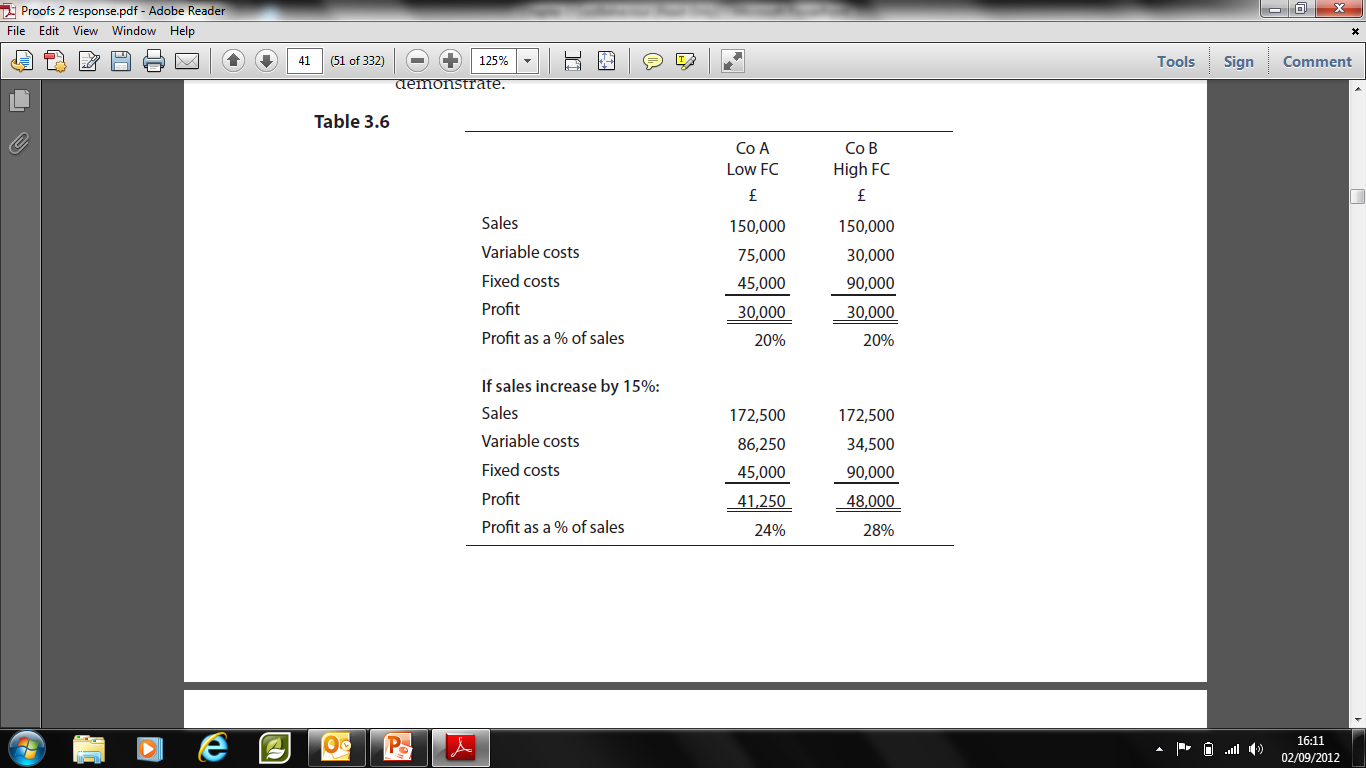 Cost structure and operational gearing
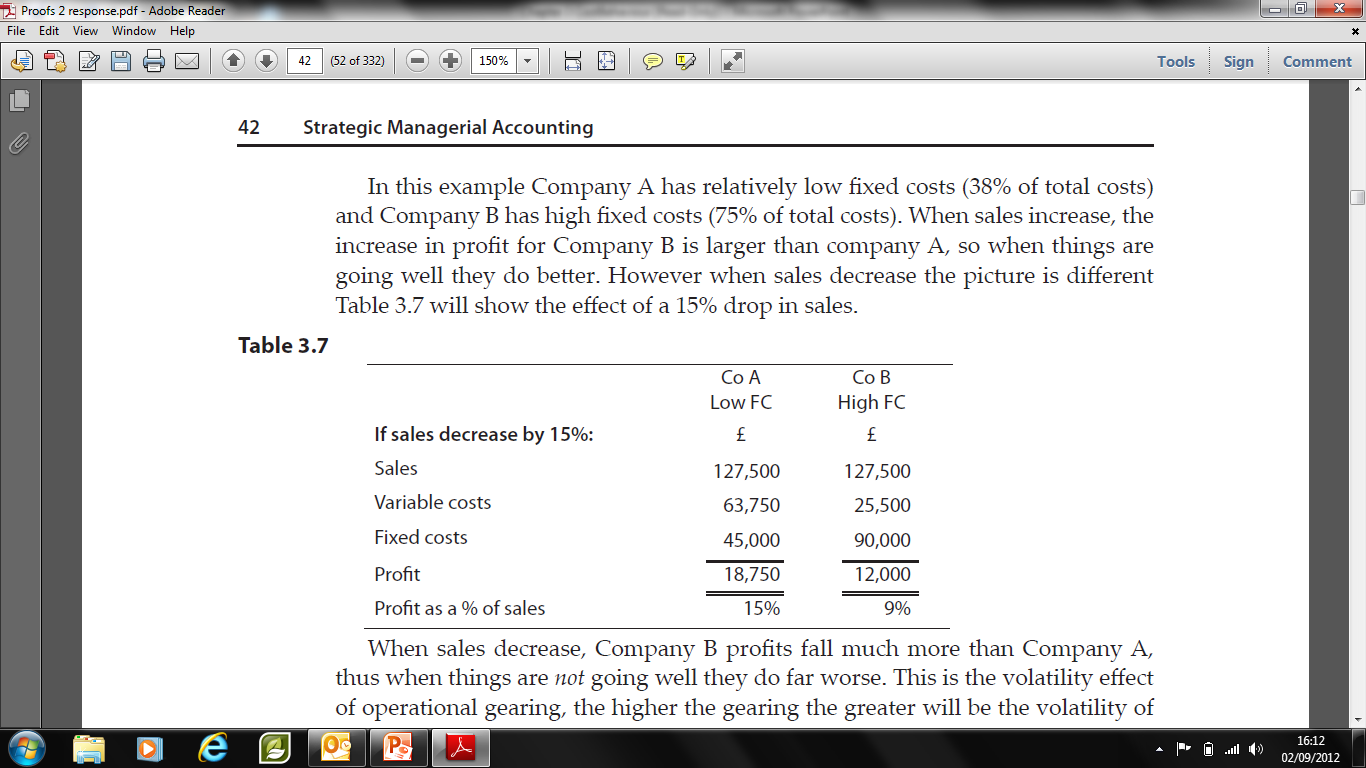 Cost structure - industry examples
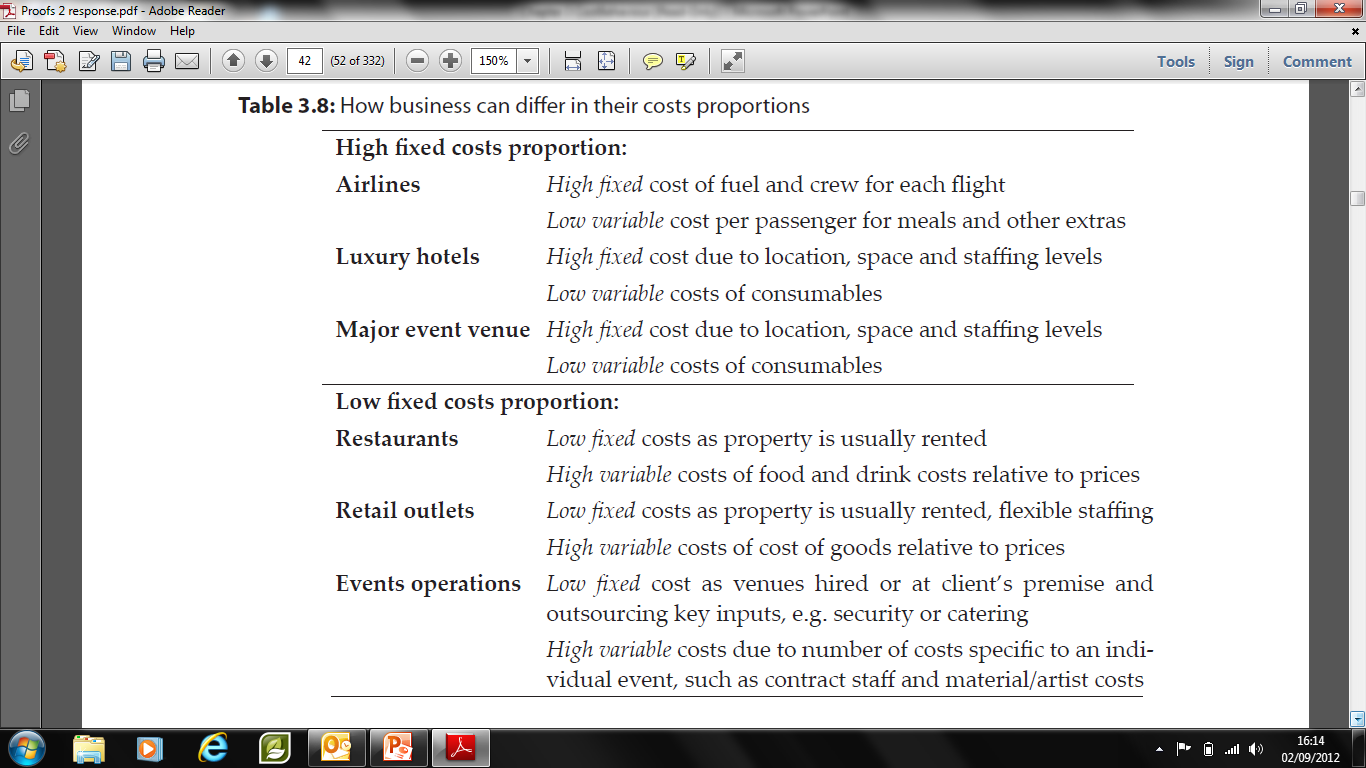 Summary
Costs are the value of resources used up in the production of products and services and there are several ways of sub-dividing costs.
Analysing cost behaviour reveals variable and fixed costs, which are fundamental to many management accounting techniques.
A variety of costing techniques have been developed, including absorption and marginal costing, which are utilised in different decision contexts.
Costs can be reported as unit values or in total, it is very important to understand the difference and the nature of any data used in decision making.
The cost structure of a firm has significant impact on the market orientation and risk of the business.